Type 1 Diabetes: Psychosocial and Lifestyle Implications Module Section 3
Presented by
Catherine Zurawski DNP, CRNP, FNP-C
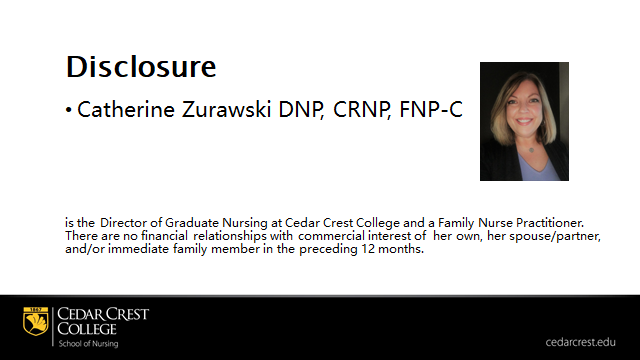 Objectives
Understand how the psychosocial and emotional impact of a T1DM diagnosis affects management of this illness
Recognize the signs and symptoms of anxiety and depression as they relate to T1DM
Identify appropriate interventions to assist patients in managing lifestyle to best support their health
Foster supportive patient/ provider relationships to facilitate management of T1DM
Identify appropriate, reliable resources to support patients with T1DM
Type 1 Diabetes
Nearly 1.6 million Americans affected

187,000 children and adolescents

Can occur at any age

(American Diabetes Association, 2020)
Type 1 Diabetes
Autoimmune condition in which the body attacks the pancreas, preventing the cells from producing insulin

Unknown cause

Lifestyle changes will not prevent need for insulin

Treatable, but not curable- lifelong condition
Management of Type 1 Diabetes
Requires Constant Planning
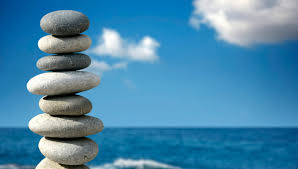 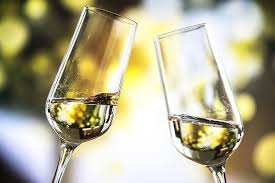 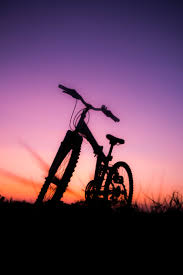 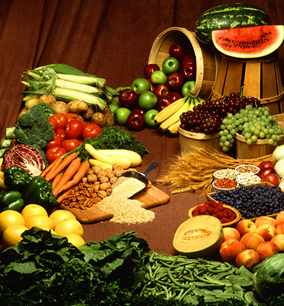 Management of Type 1 Diabetes
Diet
Planning, carbohydrate counting, awareness of insulin needs based on dietary intake

Exercise
Awareness of impact of physical activity on blood glucose levels, mental health component for wellness

Stress reduction
Leisure activity, meditation, yoga, mindfulness, etc. 
                                           (Beyond Type 1, 2020)
Implications of Type 1 Diabetes Diagnosis
The 5 Stages of Grief

Developed by Dr. Elisabeth Kubler-Ross in relation to death and dying

Can be applied to chronic illness

Helps to explain behavior of people facing difficult diagnoses

Everyone does not necessarily proceed in order, and some can become stuck or vacillate between certain stages        
                                                                                   
				 (Kubler-Ross, 1970)
Denial
“It can’t be me”

This is considered the first stage of grief in which the person is in a state of shock and disbelief 

The world becomes overwhelming

Protective mechanism that allows pacing of feelings

(Kubler-Ross, 1970)
Anger
“Why me?” 

Anger about diagnosis is projected outward randomly

Can blame other people

Feelings of lack of control
				(Kubler-Ross, 1970)
Bargaining
“I promise to behave if this goes away” or 
   “If only I can do_____, then I will accept this”

Self-imposed deadline

Often bargains with God or higher power
(Kubler-Ross, 1970)
Depression
“I am so sad about this”

Reactive and preparatory depression

Patients should be allowed to express sadness and depression

				(Kubler-Ross, E., 1970)
Acceptance
“The rest before the long journey”

Not necessarily a happy stage, but aware of fate 

Resignation to final outcome

(Kubler-Ross, 1970)
How Type 1 Diabetes affects Lifestyle
Dining out, picnics, vacations, celebrations

Need to plan for “cheat” meals, food inaccessibility, limited choices

Monitor alcohol use 
Can affect blood glucose hours after last drink
Glucagon not effective for alcohol-induced low blood glucose

(Misha, 2020)
How Type 1 Diabetes affects Lifestyle
Physical activity, adventures

Sports
Recreation
Travel
How Type 1 Diabetes affects Lifestyle
Medications and diabetic supplies

Insulin, rescue medications, glucose tabs, pump/ site supplies etc. must be readily available

Many OTC and Rx medications may affect blood glucose levels
How Type 1 Diabetes affects Lifestyle
Life Stage Considerations

Hormonal changes around menstruation and menopause can affect blood glucose levels

Oral contraceptive use may raise blood glucose levels

Family planning                                   (Mayo Clinic, 2020)
How Type 1 diabetes affects Lifestyle
Stress Levels

Stress-related hormonal shifts can increase blood glucose

Occurs with distress (divorce, death) and daily stress (work, school)

				(Scott, 2011)
Anxiety
People with diabetes are 20% more likely than those without diabetes to have anxiety at some point in their life


Can mimic signs/ symptoms of low blood glucose and vice versa

Advise patients to check blood glucose if feeling anxious

Therapy and stress reduction techniques can be helpful in managing anxiety


			(CDC, 2018)
Symptoms of Anxiety
Feelings of worry, fear or being on edge- sometimes accompanied by:

	Difficulty sleeping
	Restlessness
	Impaired concentration
	Irritability
	Tiring easily or fatigued



(National Institute of Mental Health, 2018)
Depression
People with diabetes are 2 to 3 times more likely to have depression than people without diabetes. 

Only 25% to 50% of people with diabetes who have depression get diagnosed and treated. 

But treatment—therapy, medicine, or both—is usually very effective. And without treatment, depression often gets worse, not better.

(CDC, 2018)
Symptoms of Depression
Feeling sad or empty
Losing interest in favorite activities
Overeating or not wanting to eat at all
Not being able to sleep or sleeping too much
Having trouble concentrating or making decisions
Feeling very tired
Feeling hopeless, irritable, anxious, or guilty
Having aches or pains, headaches, cramps, or digestive problems
Having thoughts of suicide or death                    
                                (CDC, 2018)
Depression
Screen patients with T1DM at least annually 

PHQ-9 (cutoff > 12 to differentiate for DM)

Beck Depression Inventory (BDI)

World Health Organization (WHO)-5 Well-Being Index

(Badescu et al., 2016) & (Hajos et al., 2013)
Depression and Anxiety
Assess holistically 
Avoid “noncompliant” label
Recognize that patient may be stuck or revert back in stage of grief at different times
Provide support 
Manage illness as a team 
patient, provider, interdisciplinary colleagues
Mental Health Support Services
Substance Abuse and Mental Health Services Administration (SAMSHA) 
Facilities that provide mental health treatment services and are funded by the state mental health agency (SMHA) or other state agency or department

Mental health treatment facilities administered by the U.S. Department of Veterans Affairs

Private for-profit and non-profit facilities that are licensed by a state agency to provide mental health treatment services, or that are accredited by a national treatment accreditation organization (e.g., The Joint Commission, NCQA, etc.)

https://www.samhsa.gov/
Type 1 Diabetes Resources
American Diabetes Association
https://www.diabetes.org/


Beyond Type 1
https://beyondtype1.org/
Diabetes Online Community (DOC)
https://beyondtype1.org/the-diabetes-online-community-doc/
References
American Diabetes Association website. (2020). https://www.diabetes.org/diabetes/type-1
Bădescu, S. V., Tătaru, C., Kobylinska, L., Georgescu, E. L., Zahiu, D. M., Zăgrean, A. M., & Zăgrean, L. (2016). The association between Diabetes mellitus and Depression. Journal of medicine and life, 9(2), 120–125.
Beyond Type 1 website. (2020). https://beyondtype1.org/ 
Centers for Disease Control and Prevention. (2018, August 6). Diabetes and mental health. https://www.cdc.gov/diabetes/managing/mental-health.html 
Hajos, T. R., Pouwer, F., Skovlund, S. E., Den Oudsten, B. L., Geelhoed-Duijvestijn, P. H., Tack, C. J., & Snoek, F. J. (2013). Psychometric and screening properties of the WHO-5 well-being index in adult outpatients with Type 1 or Type 2 diabetes mellitus. Diabetic medicine : a journal of the British Diabetic Association, 30(2), e63–e69. https://doi.org/10.1111/dme.12040
Kübler-Ross, E. (1970). On death and dying. Collier Books/Macmillan Publishing Co.
Mayo Clinic Staff. (2017, May 6) Diabetes Management: How Lifestyle, Daily Routine Affect Blood Sugar. https://www.mayoclinic.org/diseases-conditions/diabetes/in-depth/diabetes-management/art-20047963
Misha, A. (2020). The alcohol and diabetes guide. https://beyondtype1.org/alcohol-and-diabetes-guide/
National Institute of Mental Health. (2018, July). Anxiety disorders. https://www.nimh.nih.gov/health/topics/anxiety-disorders/index.shtml
Rechenberg, K., Whittemore, R., & Grey, M. (2017). Anxiety in Youth With Type 1 Diabetes. Journal of pediatric nursing, 32, 64–71. https://doi.org/10.1016/j.pedn.2016.08.007
Scott, J. A. (2011, January 18). Stress and type 1 diabetes. https://www.everydayhealth.com/type-1-diabetes/stress-and-type-1-diabetes.aspx